Assessing the Applications of a Light, Autonomous Vehicle on the USF Tampa Campus

Forward Pinellas Technology Forum, Sept. 28, 2017
University of Michigan Driverless Shuttle
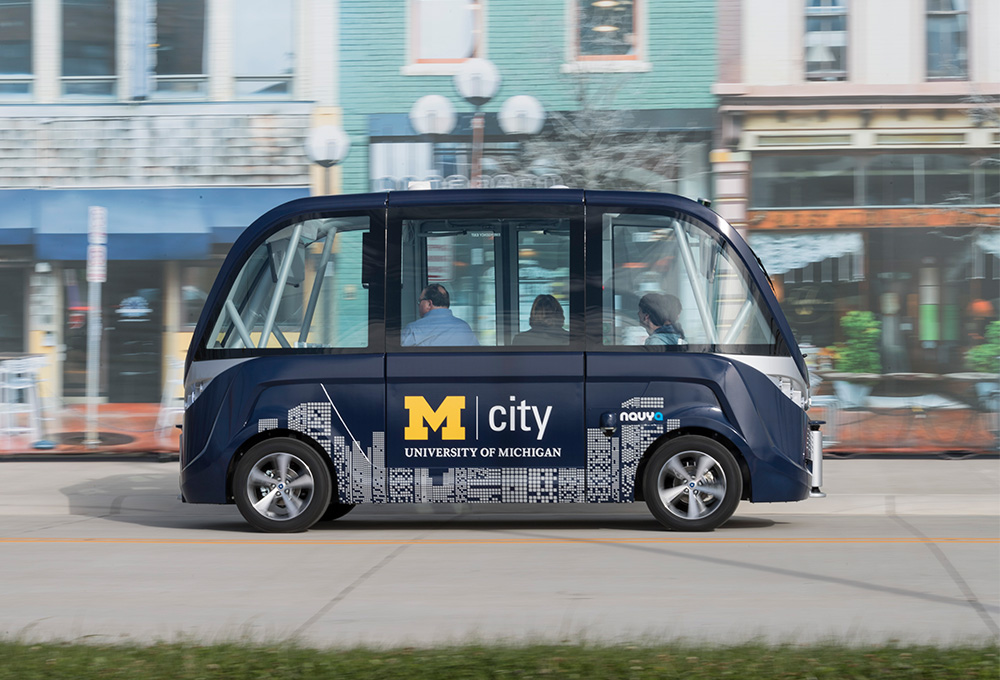 https://www.youtube.com/watch?time_continue=46&v=P0cH9WIQwt8
University of Michigan Driverless Shuttle
Service starts this fall
2, 15-passenger electric shuttles
2-mile route on U-M roads
Shuttles made by French firm NAVYA
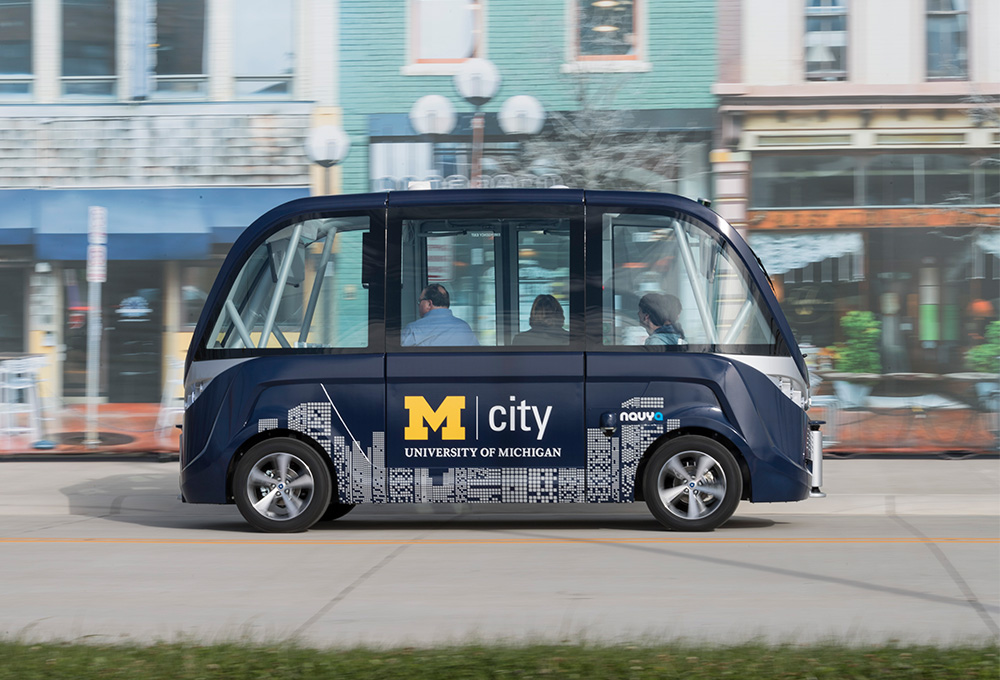 Study Tasks
Identify areas of USF campus that could be served by a driverless shuttle 
Identify legal and insurance restrictions to operating a driverless shuttle on campus
Identify 2 to 3 service options
Study Tasks
Identify areas of USF campus that could be served by a driverless shuttle
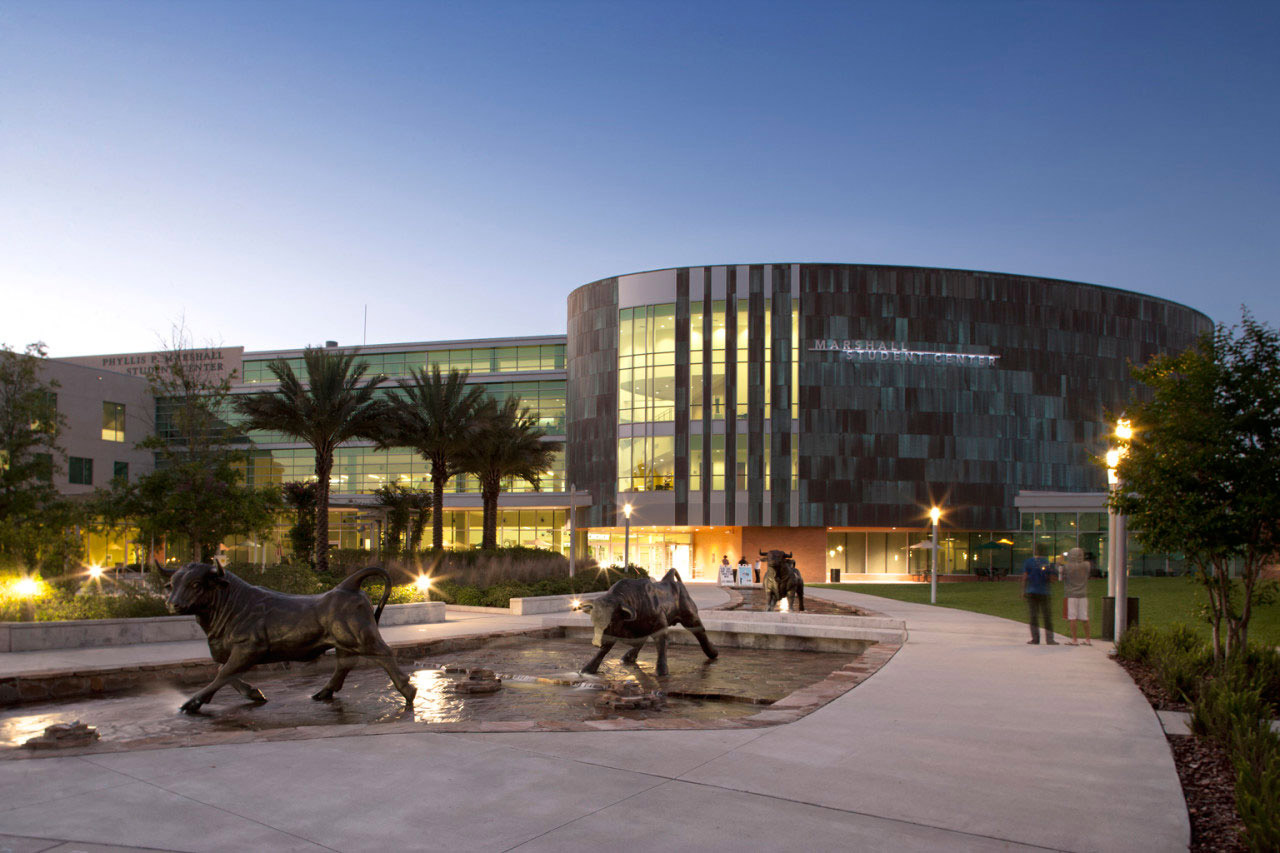 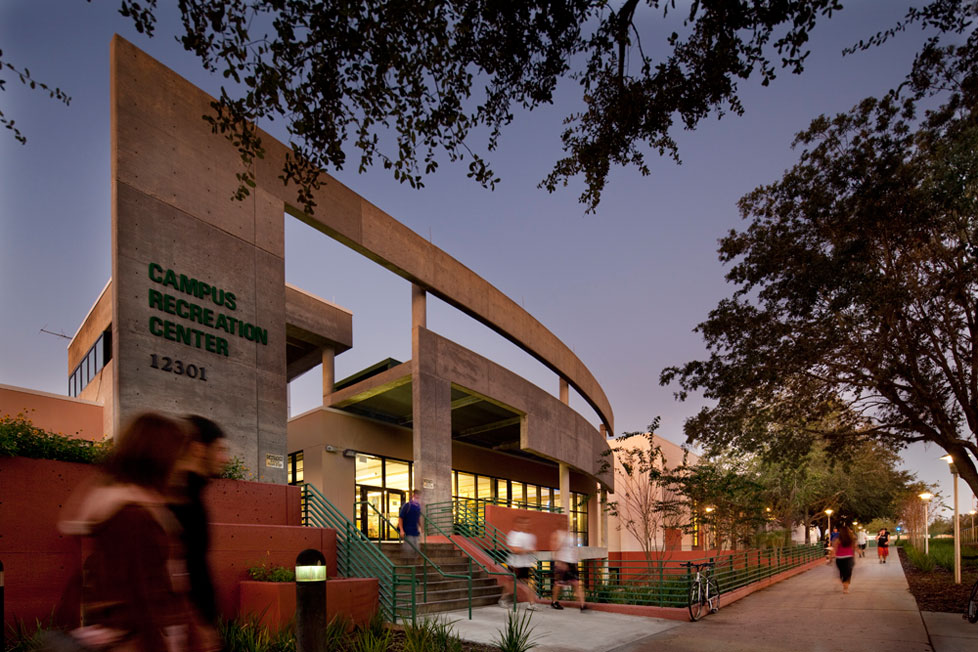 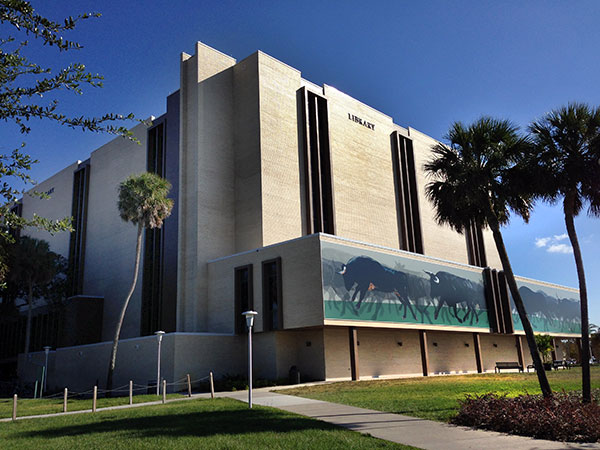 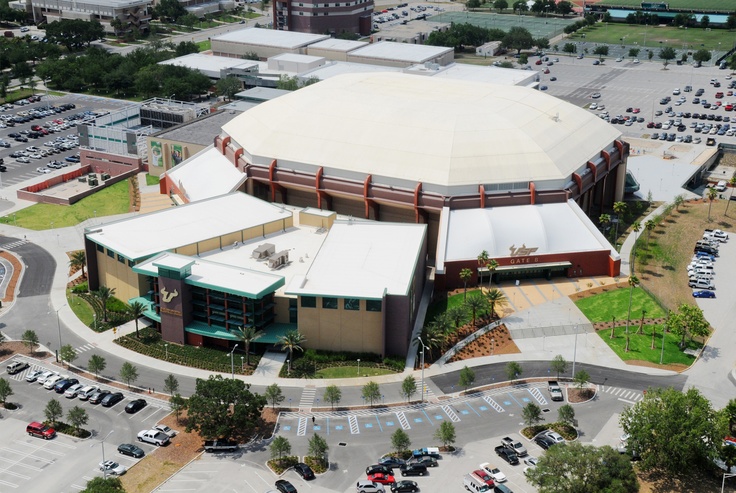 Marshall 
Center
Rec
Center
Library
Sun Dome
Study Tasks
Use existing data sources to understand student travel patterns
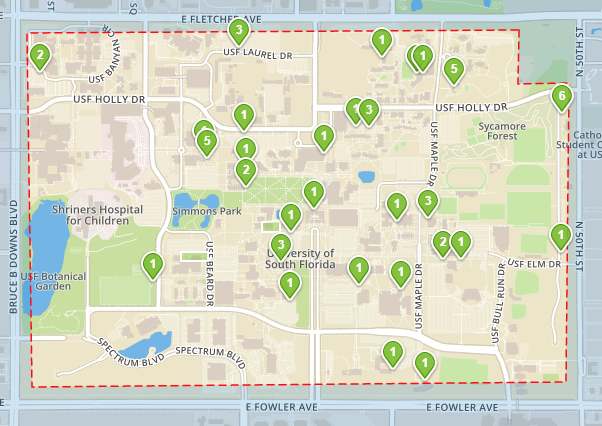 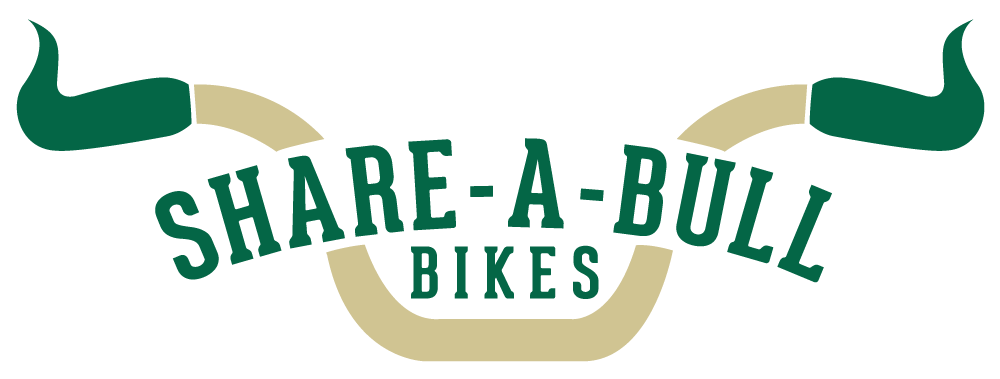 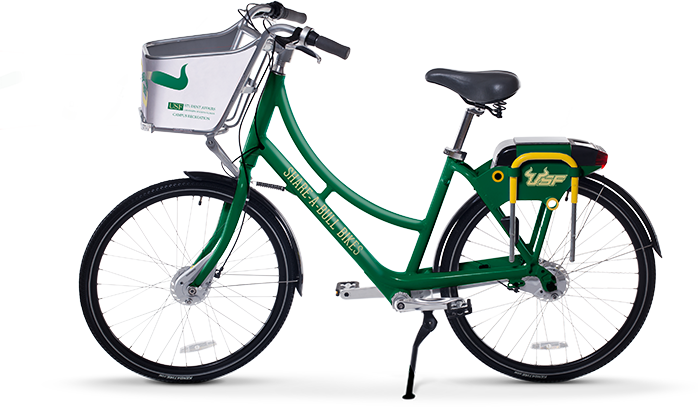 Study Tasks
Use existing data sources to understand student travel patterns
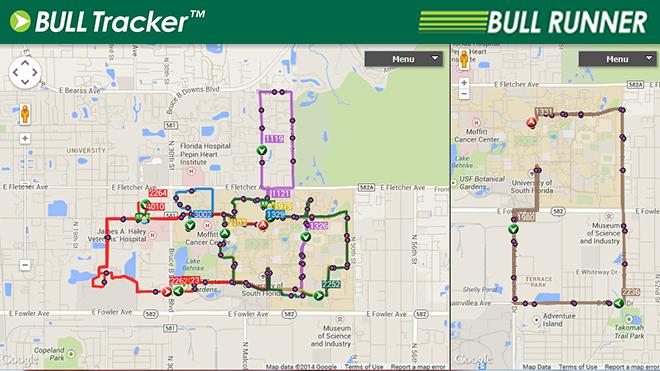 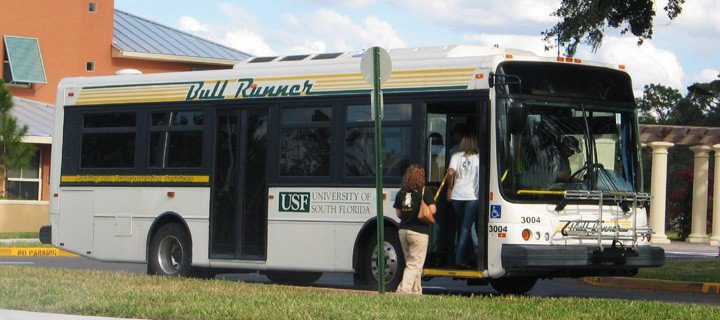 Study Tasks
Identify legal and insurance restrictions to operating a driverless shuttle on campus
Requiring an attendant to be on-board for safety
Restricting the max allowable speed
Study Tasks
Identify 2 to 3 service options
Campus circulator
Parking shuttle
First mile/last mile connector to BullRunner
On-Demand Evening Shuttle
Transportation for students with disabilities
Medical campus service
Special event shuttle
Contact Information
Brian Pessaro
Senior Research Associate
CUTR
University of South Florida
pessaro@cutr.usf.edu
(813) 974-5113